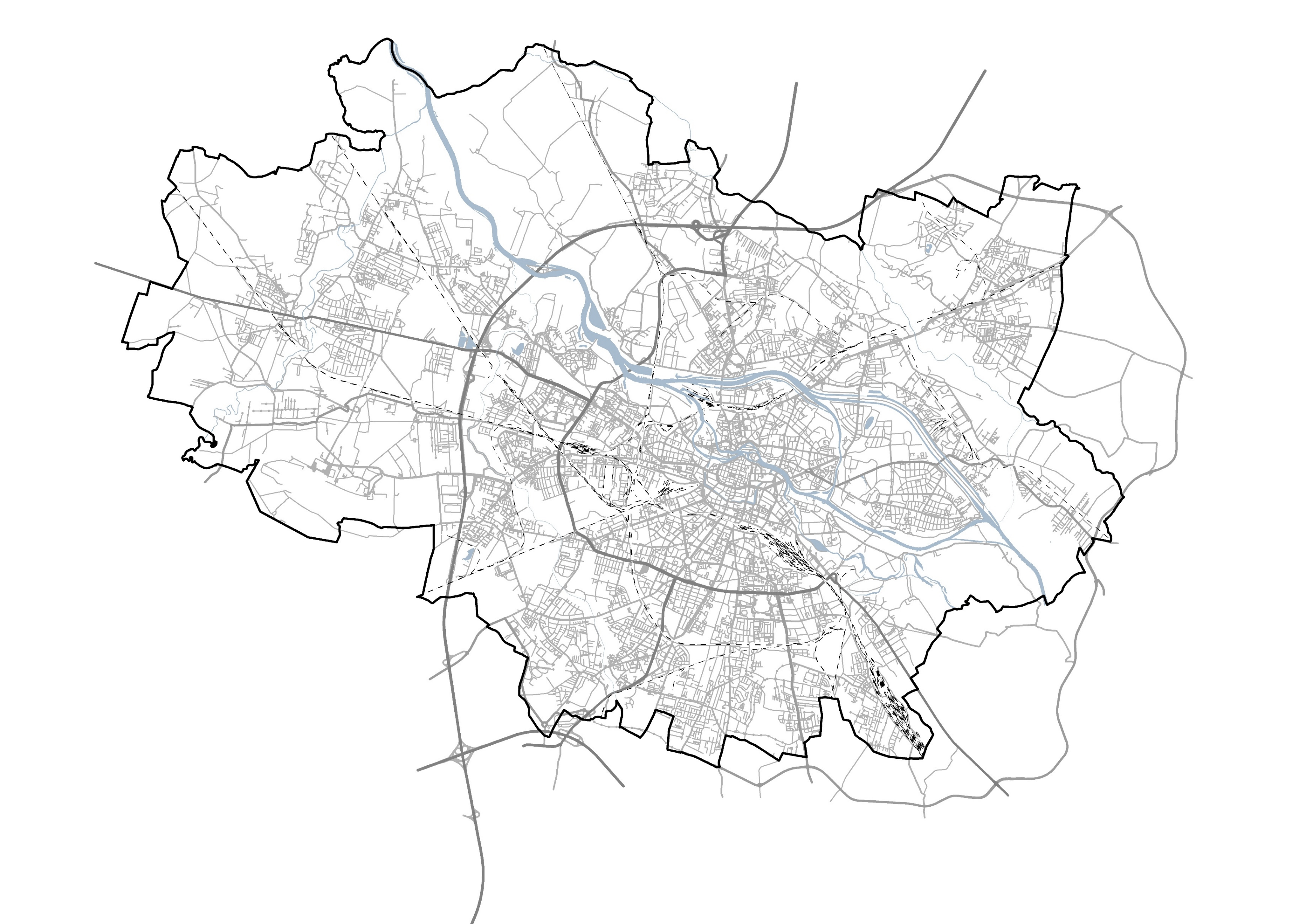 URZĄD MIEJSKI WROCŁAWIA
WYDZIAŁ PLANOWANIA PRZESTRZENNEGO
PLAN 
OGÓLNY
NOWELIZACJA USTAWY O PLANOWANIU I ZAGOSPODAROWANIU PRZESTRZENNYM
CZYM JEST PLAN OGÓLNY?
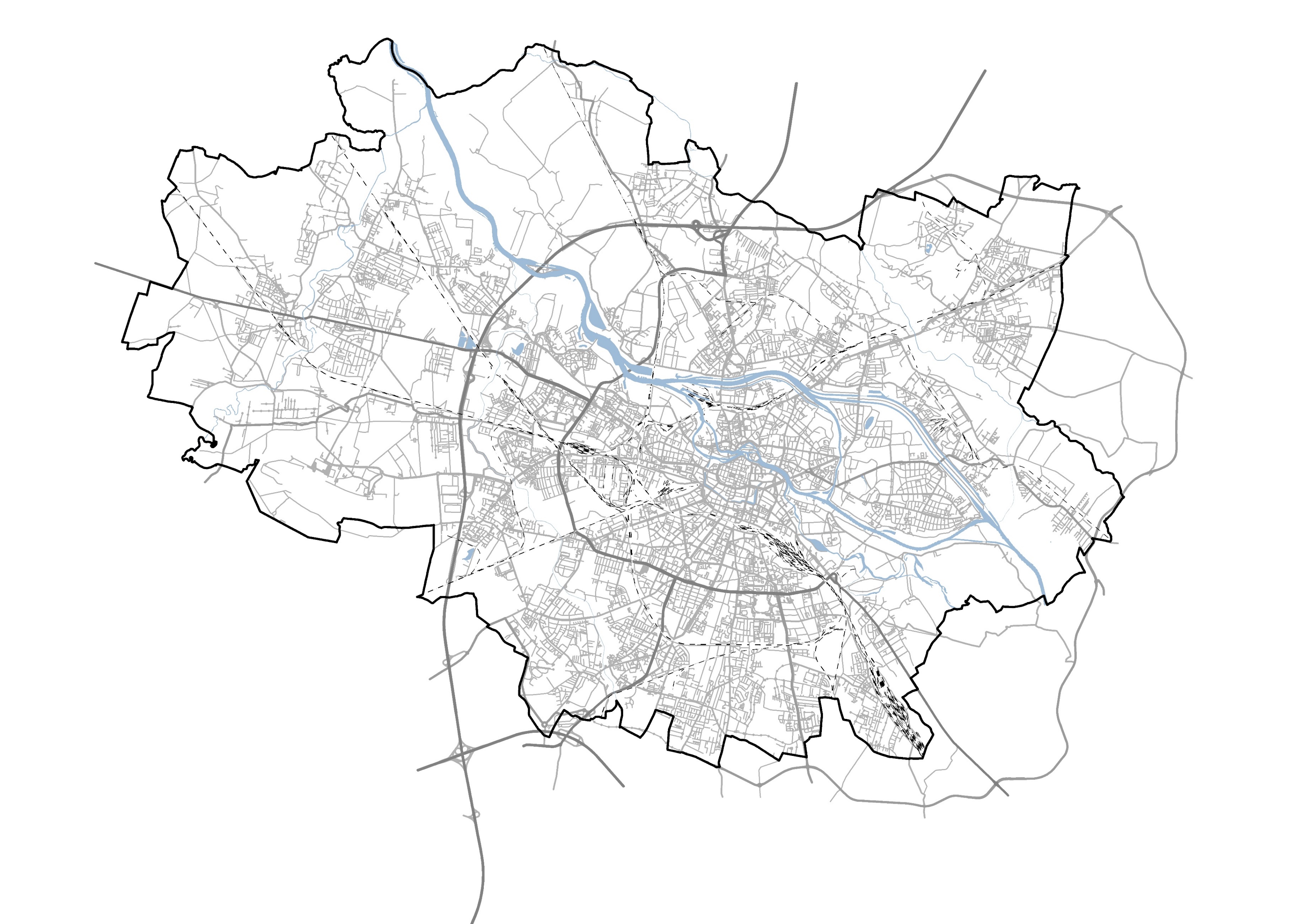 zastąpi Studium od 2026 r. (do tego czasu obowiązuje Studium z 2018 r.)

jest aktem prawa miejscowego

jest sporządzany dla obszaru gminy z wyłączeniem wojskowych terenów zamkniętych

mniej rozbudowany niż Studium (uchwała ws. planu ogólnego, dane przestrzenne i uzasadnienie)

określa strefy planistyczne i gminne standardy urbanistyczne

może określać także obszary uzupełnienia zabudowy i obszary zabudowy śródmiejskiej

plany miejscowe i DWZ będą musiały być zgodne               z planem ogólnym
CO TRZEBA OBLIGATORYJNIE OKREŚLIĆ W PLANIE OGÓLNYM?
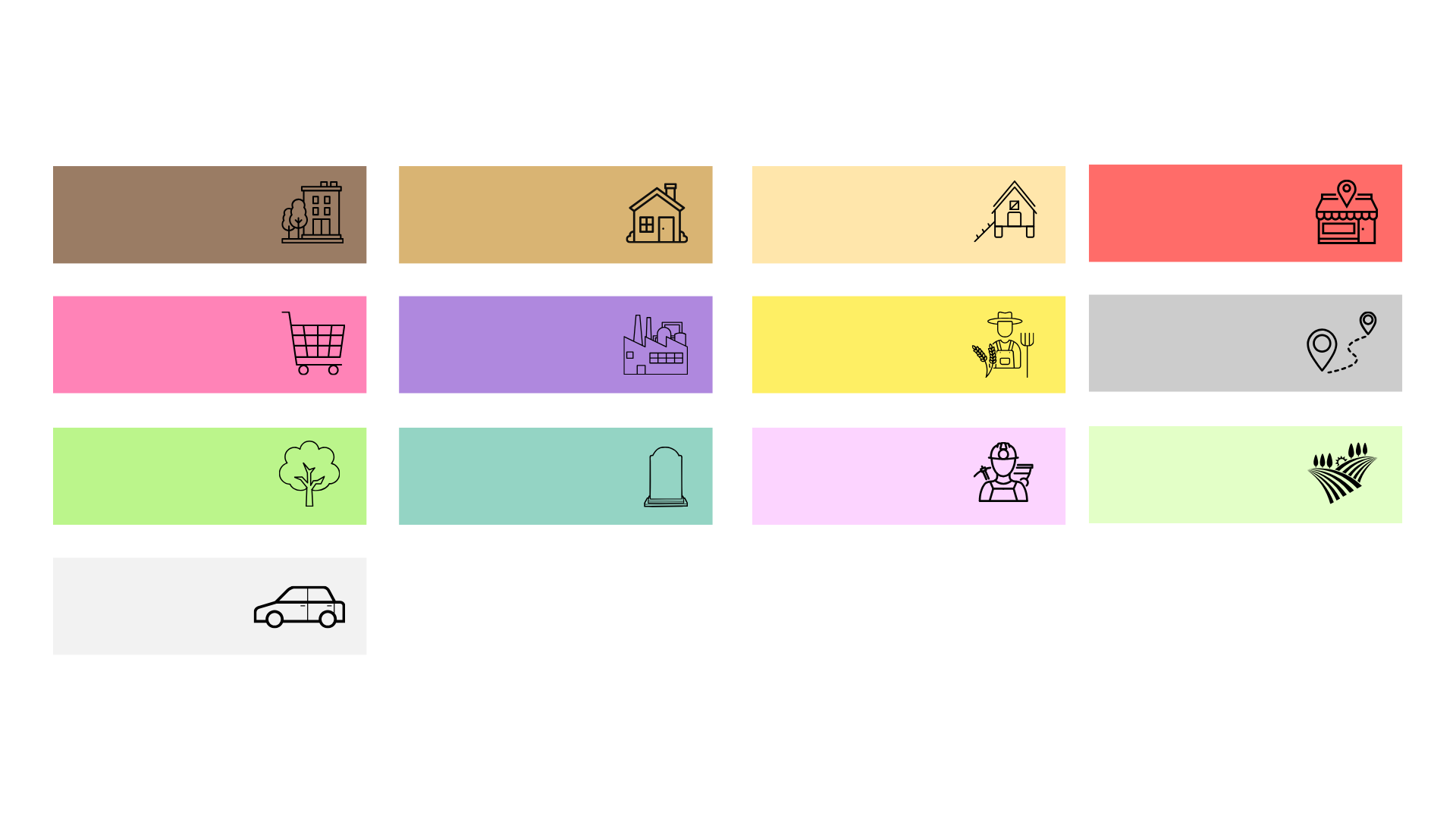 1
STREFY PLANISTYCZNE
SW - strefa wielofunkcyjna                z zabudową mieszkaniową wielorodzinną
SJ - strefa wielofunkcyjna                       z zabudową mieszkaniową jednorodzinną
SZ - strefa wielofunkcyjna                  z zabudową zagrodową
SU - strefa usługowa
SH - strefa handlu wielkopowierzchniowego
SR - strefa produkcji 
rolniczej
SI – strefa
infrastrukturalna
SP - strefa gospodarcza
SN - strefa zieleni i rekreacji
SC - strefa cmentarzy
SG - strefa górnictwa
SO - strefa otwarta
SK - strefa 
komunikacyjna
STREFY 
PLANISTYCZNE
13 stref – katalog zamknięty
przypisane przeznaczenia do każdej ze stref
obligatoryjne profile podstawowe 
fakultatywne profile dodatkowe
przeznaczenia w profilu podstawowym i dodatkowym jako równorzędne
określona minimalna powierzchnia biologicznie czynna
tereny w każdej strefie planistycznej:  zieleni naturalnej,zieleni urządzonej,lasu, wód, komunikacji,infrastruktury technicznej do 5000 m2
CO TRZEBA OBLIGATORYJNIE OKREŚLIĆ W PLANIE OGÓLNYM?
2
GMINNE STANDARDY URBANISTYCZNE
w tym katalog stref planistycznych, a w nim profil funkcjonalny stref oraz parametry zabudowy takie jak:
MAKSYMALNY UDZIAŁ POWIERZCHNI ZABUDOWY I MINIMALNY UDZIAŁ POWIERZCHNI BIOLOGICZNIE CZYNNEJ
MAKSYMALNA NADZIEMNA INTENSYWNOŚĆ ZABUDOWY
MAKSYMALNA WYSOKOŚĆ 
ZABUDOWY
500m2
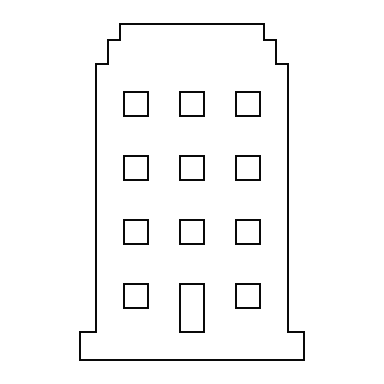 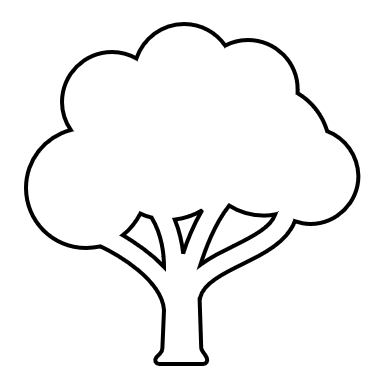 500m2
2500m2
15m
60%
35%
CO MOŻNA DODATKOWO OKREŚLIĆ W PLANIE OGÓLNYM?
GMINNE STANDARDY DOSTĘPNOŚCI SPOŁECZNEJ
OBSZAR UZUPEŁNIENIA ZABUDOWY
OBSZAR ZABUDOWY ŚRÓDMIEJSKIEJ
zasady zapewnienia dostępu do:

szkoły podstawowej

obszarów zieleni publicznej

innych obiektów infrastruktury społecznej(przedszkola, żłobka, ambulatorium podstawowej opieki zdrowotnej, biblioteki, domu kultury, domu pomocy społecznej, urządzonego terenu sportu, przystanku publicznego transportu zbiorowego, placówki pocztowej, apteki, posterunku policji, posterunku jednostki ochrony przeciwpożarowej)
wyznaczony geometrycznie obszar, określony zgodnie z rozporządzeniem
obszar, na którym obowiązują
warunki techniczne, jakim powinny odpowiadać budynki i ich usytuowanie jak dla zabudowy śródmiejskiej
ograniczenie przestrzenne
wydawania decyzji o warunkach
zabudowy
ustalając minimalny udział PBC          w planie miejscowym i decyzji          o WZ można go określić na poziomie nie mniejszym niż 2/3 wartości tego parametru dla strefy w planie ogólnym
priorytet przy wyznaczaniu stref
planistycznych z zabudową
mieszkaniową
FORMA PLANU OGÓLNEGO
CZĘŚĆ NORMATYWNA
UCHWAŁA WS. PLANU OGÓLNEGO WRAZ Z ZAŁĄCZNIKIEM (DANE PRZESTRZENNE)
ta część stanowi prawo miejscowe, jest podstawą  w postępowaniach administracyjnych,  sądowych                          i przygotowywaniu planu miejscowego
CZĘŚĆ INFORMACYJNA
uzasadnienie planu ogólnego opisujące wszystkie ustalenia opisane w danych przestrzennych, ich kontekst oraz wpływ uwarunkowań

zawierać będzie klasyczny rysunek                z warstwami referencyjnymi: granicami działek oraz uwarunkowaniami

nie posiada mocy prawnej, nie jest przedmiotem uzgodnień
UZASADNIENIE
PLAN OGÓLNY = MPZP
CZEGO NIE OKREŚLA PLAN OGÓLNY?
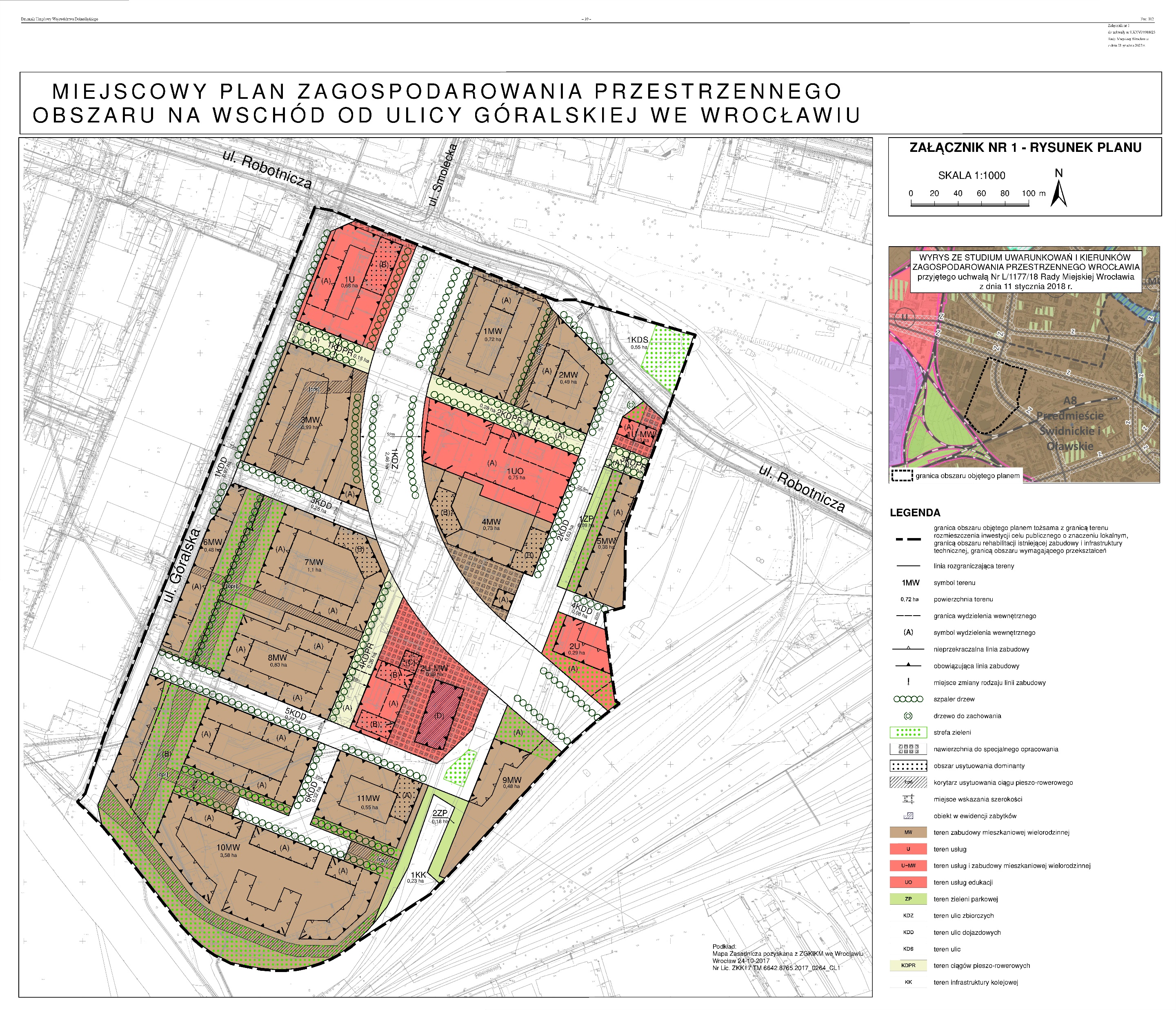 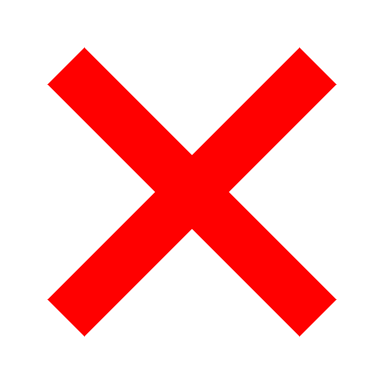 zasad zagospodarowania terenu np. sposób lokalizacji budynku na działce lub terenie czy forma i położenie miejsc postojowych
regulacji przestrzennych określonych w treściach uchwał oraz na rysunkach miejscowych planów zagospodarowania przestrzennego, np.: linii zabudowy, stref zieleni, drzew do zachowania, szpalerów drzew, powiązań komunikacyjnych
zasad wynikających z przepisów odrębnych np. ochrony zabytków, form ochrony przyrody, terenów zagrożonych powodzią itd.
zagadnień realizacyjnych takich jak np.: wniesienie o budowę, przebudowę, rozbudowę, modernizację istniejących obiektów, zmianę nawierzchni, utrzymanie porządku, wyposażenie w toalety publiczne, ławki, place zabaw, śmietniki, wykonanie oświetlenia lub nasadzeń, przyśpieszenie, rozpoczęcie, kontynuację lub zakończenie realizacji prac remontowych, zmianę organizacji ruchu
zagadnień dotyczących sytuowania obiektów małej architektury, tablic                  i urządzeń reklamowych oraz ogrodzeń (ich gabarytów, standardów jakościowych oraz materiałów budowlanych z jakich mogą być wykonane)
PLAN OGÓLNY = DECYZJE ADMINISTRACYJNE
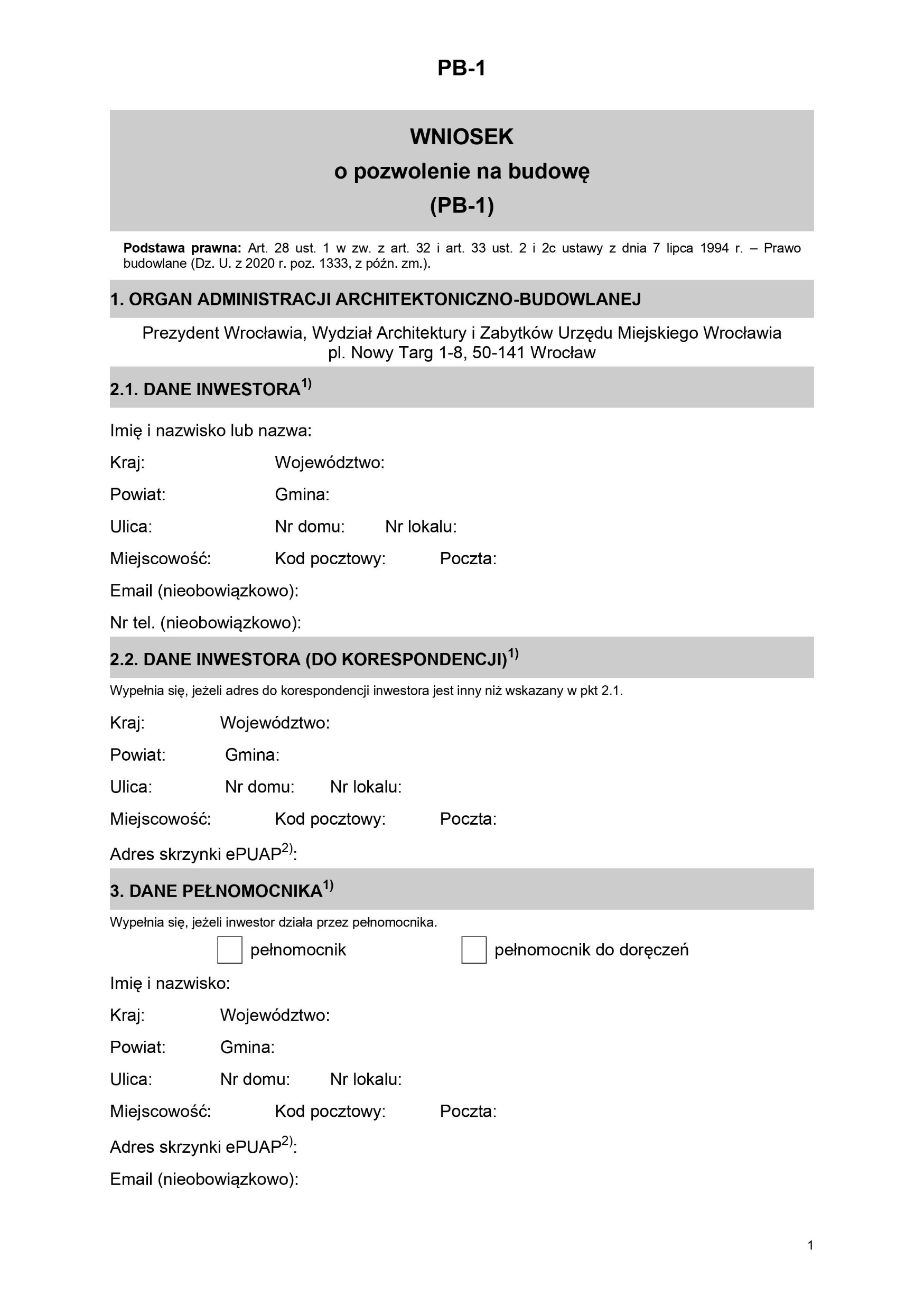 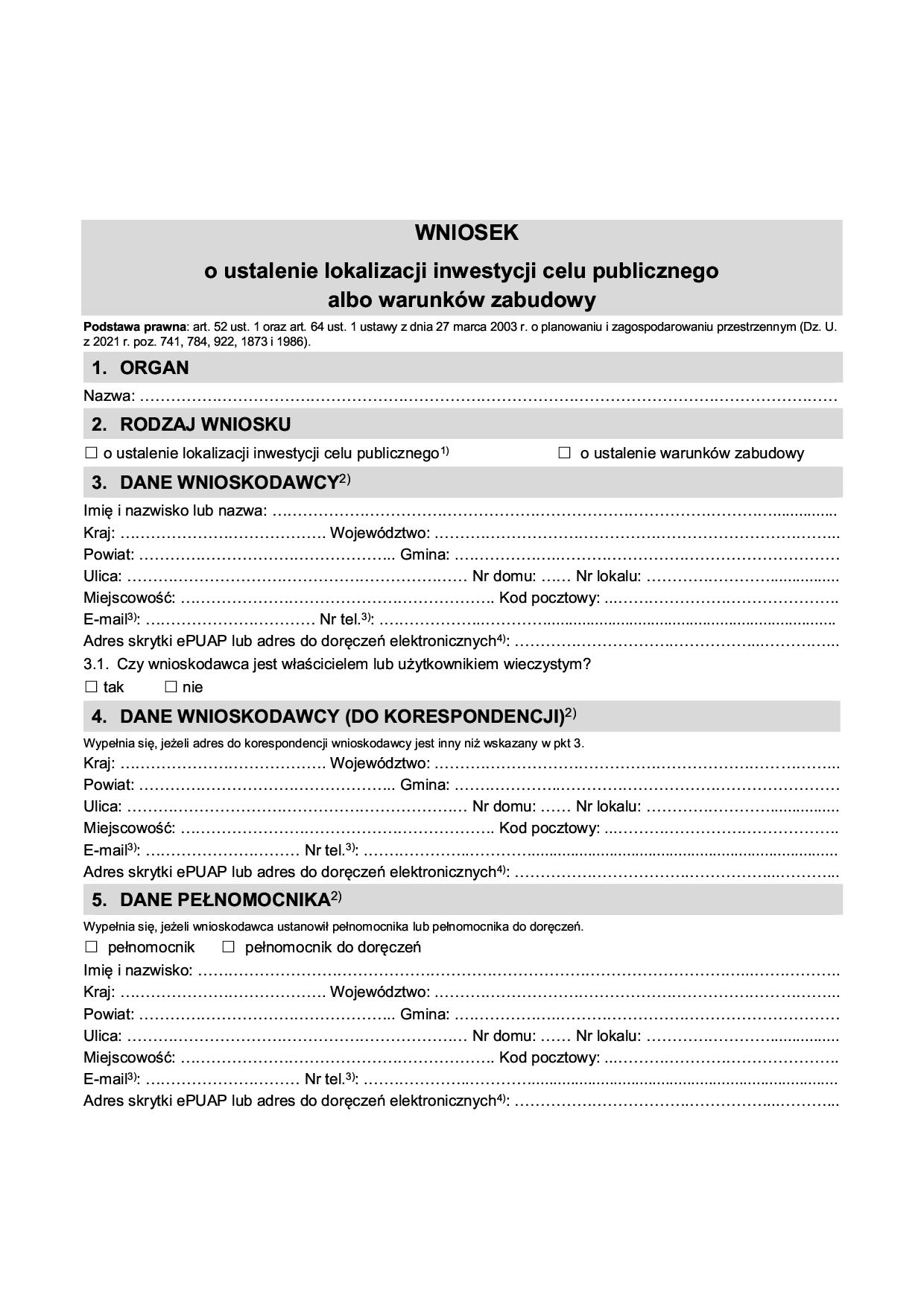 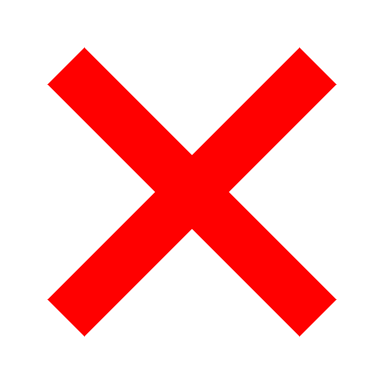 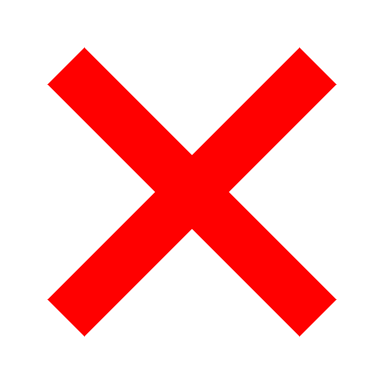 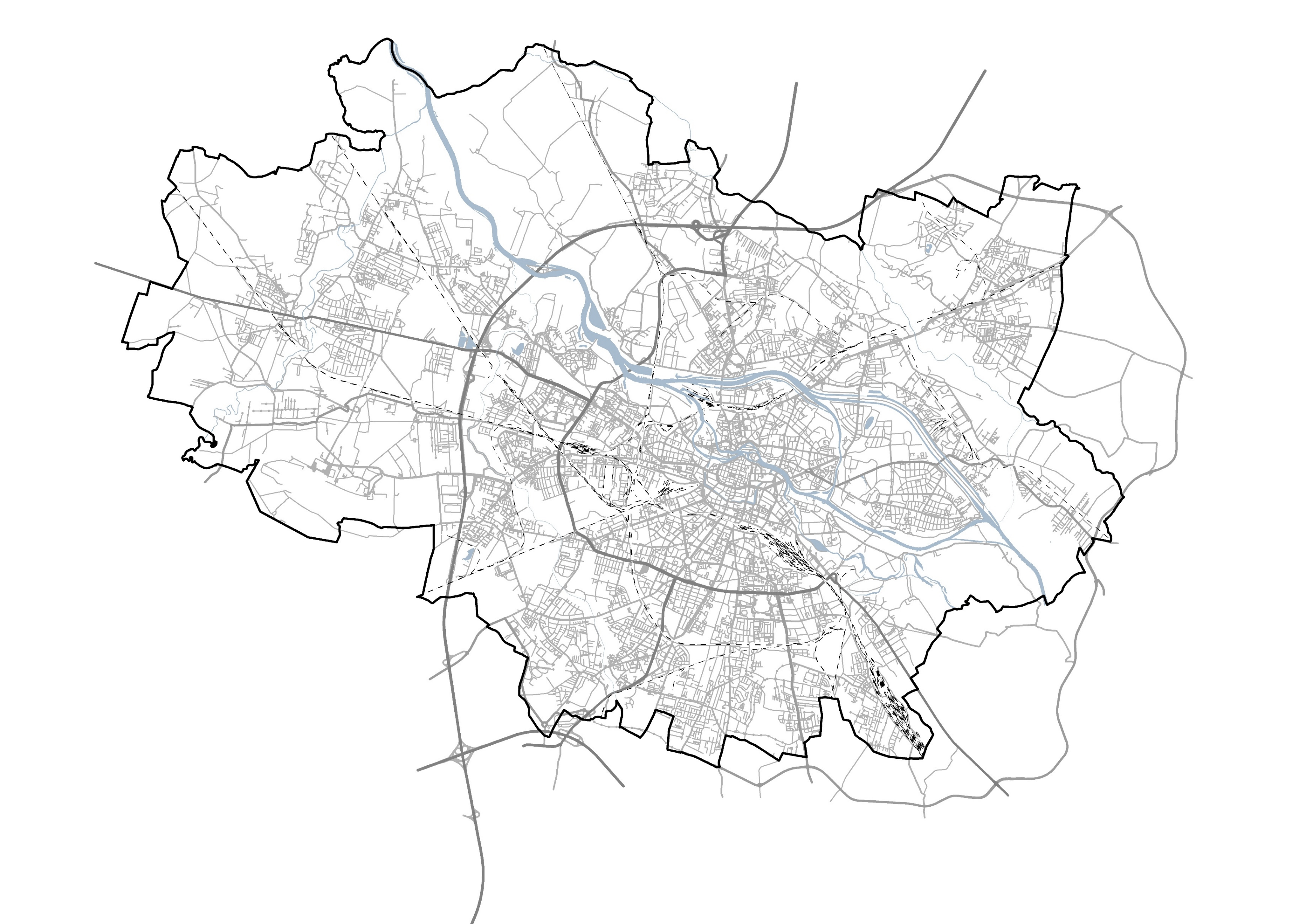 WYDZIAŁ PLANOWANIA PRZESTRZENNEGO
TERMIN
ZBIERANIA WNIOSKÓW
24 MAJA – 2 SIERPNIA 2024 R.
ETAPY SPORZĄDZANIA PLANU OGÓLNEGO
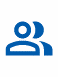 01 UCHWAŁA 
O PRZYSTĄPIENIU
04 OPINIOWANIE
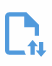 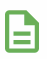 07 KONSULTACJE SPOŁECZNE
Skierowanie projektu planu ogólnego do opiniowania
Konsultacje społeczne trwają co najmniej 28 dni.
Konsultacje mogą odbywać się między innymi w formie:
spotkań otwartych, zbierania uwag.
Uchwała Nr LXXX/2105/24z dnia 18 kwietnia 2024 r.
TU JESTEŚMY
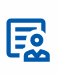 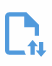 08 ROZPATRZENIE UWAG
05 UZGADANIANIE
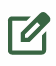 02 ZBIERANIE WNIOSKÓW
Wprowadzenie niezbędnych zmian do projektu planu ogólnego, wynikających z konsultacji społecznych.
Skierowanie projektu planu ogólnego do uzgadniania
Od 24 maja do 2 sierpnia 2024 r.
Uwzględnienie uwag z konsultacji społecznych wymagających zmian w projekcie planu ogólnego może powodować ponowne uzgadnianie projektu planu.
Wprowadzenie zmian w projekcie po opiniowaniu i uzgadnianiu = wydłużenie procedury planistycznej
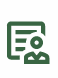 03 PROJEKTOWANIE
06 WYKAZ WNIOSKÓW
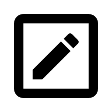 09 UCHWALENIE
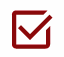 Opracowanie projektu planu ogólnego wraz z uzasadnieniem oraz prognozą oddziaływania na środowisko.
Wydział Planowania Przestrzennego przygotowuje dla Prezydenta Wrocławia wykaz wniosków do projektu planu ogólnego wraz z propozycją ich rozpatrzenia i uzasadnieniem.
Przedstawienie Radzie Miejskiej Wrocławia projektu planu ogólnego wraz z raportem podsumowującym przebieg konsultacji społecznych.
JAK ZŁOŻYĆ WNIOSEK?
Instrukcję wypełnienia wniosku znajdziesz w dedykowanej prezentacji
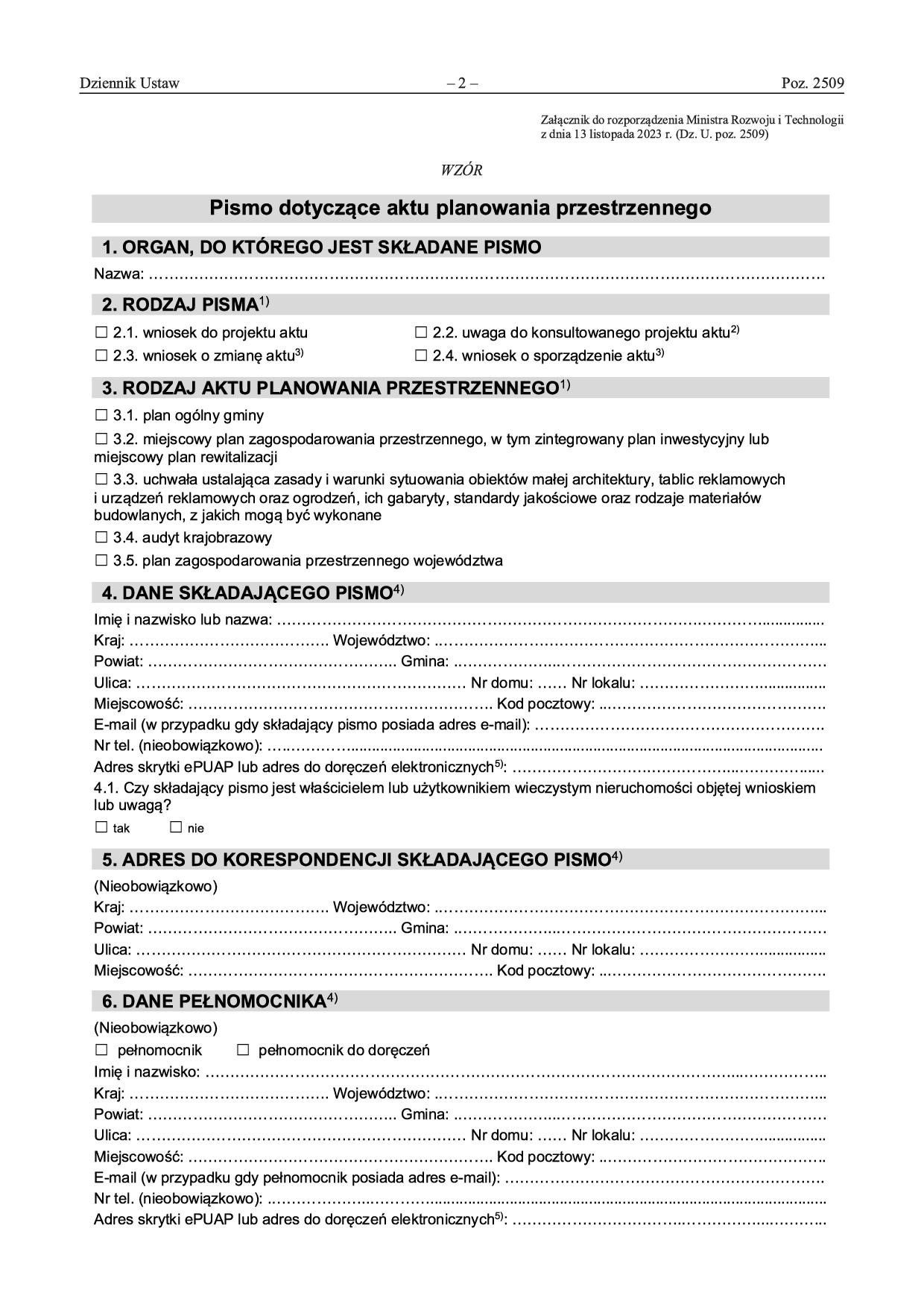 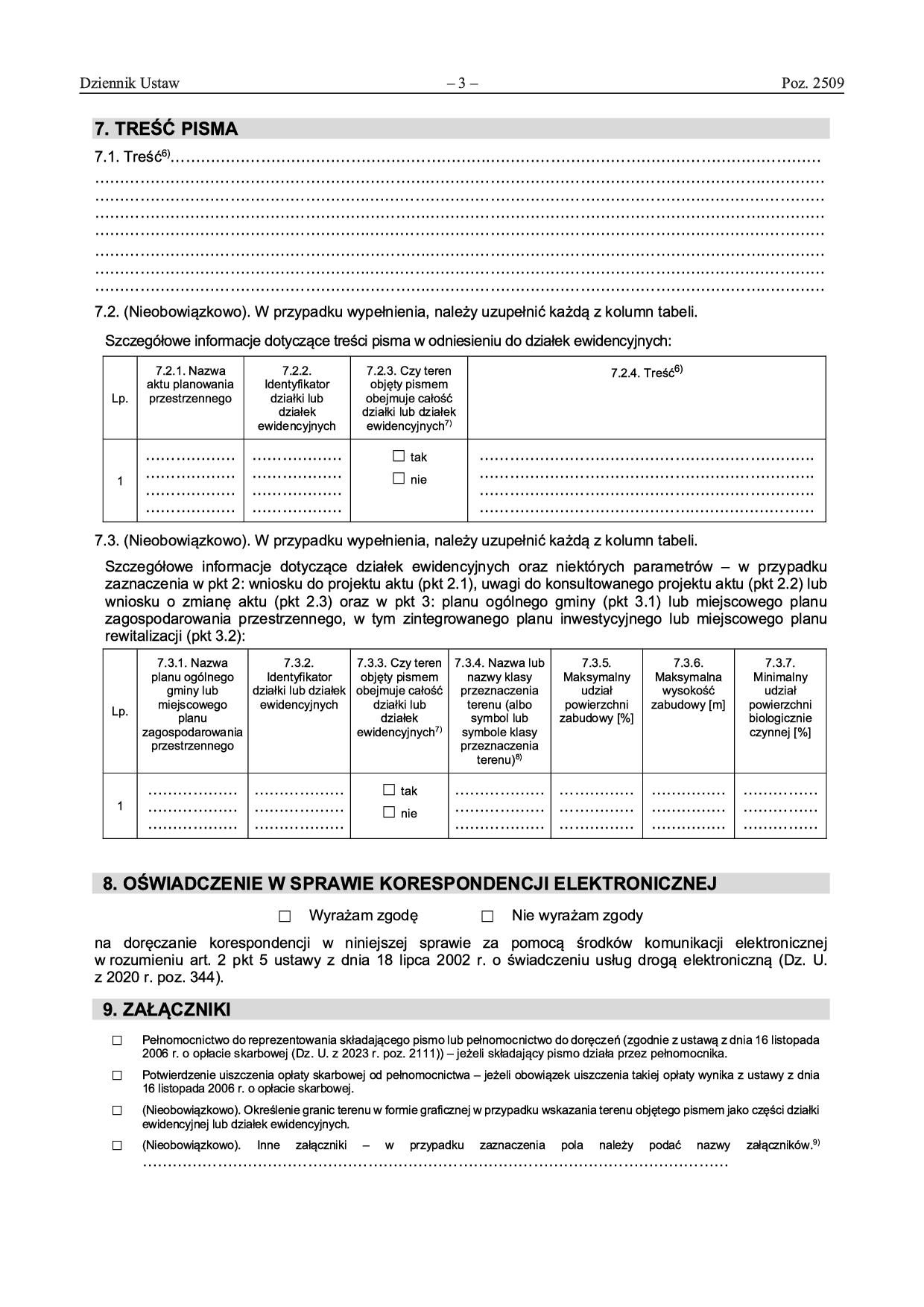 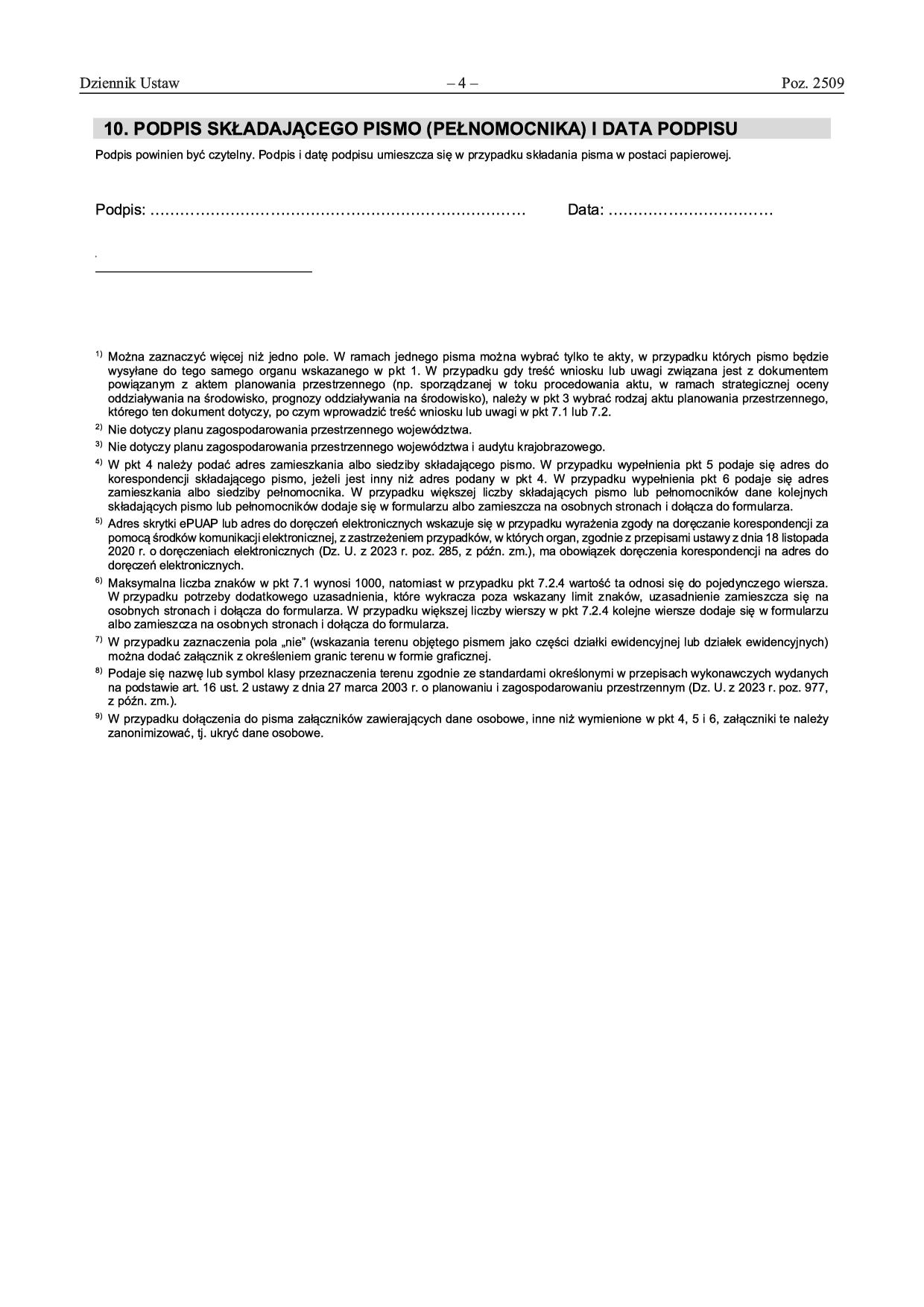